Kasus Pelanggaran Hak dan Pengingkaran Kewajiban Warga Negara
01
Penyebab Terjadinya Pelanggaran Hak dan Pengingkaran Kewajiban Warga Negara
Terjadi ketika warga negara tidak dapat menikmati haknya seperti yang ditetapkan oleh undang-undang
Faktor yang menyebabkan pelanggaran hak dan pengingkaran kewajiban warga negara
Sikap egois atau terlalu mementingkan diri sendiri
Rendahnya kesadaran berbangsa dan bernegara
Sikap tidak toleran
Penyalahgunaan kekuasaan
Ketidaktegasan aparat penegak hukum
Penyalahgunaan teknologi
3
Kasus Pelanggaran Hak Warga Negara 
a. Proses penegakan hukum masih belum optimal, misal masih terjadi kasus salah tangkap. Hal itu merupakan bukti bahwa amanat Pasal 27 ayat (1) UUD 1945 belum sepenuhnya terlaksanakan.
b. Tingkat kemiskinan dan angka pengangguran masih tinggi, hal ini tidak sesuai dengan Pasal 27 ayat (2) UUD 1945.
c. Makin banyaknya kasus pelanggaran hak asasi manusia. Padahal, Pasal 28A-28J UUD 1945 menjamin keberadaan HAM.
4
[Speaker Notes: Blank]
d. Masih terjadinya tindak kekerasan mengatasnamakan agama, hal ini tidak sesuai dengan Pasal 29 ayat (2) UUD 1945.
e. Angka putus sekolah yang cukup tinggi mengindikasikan belum terlaksana sepenuhnya amanat Pasal 31 ayat (1) UUD 1945
f. Pelanggaran hak cipta
5
5
Kasus Pengingkaran
Kewajiban
Warga Negara
6
Bentuk pengingkaran kewajiban warga negara
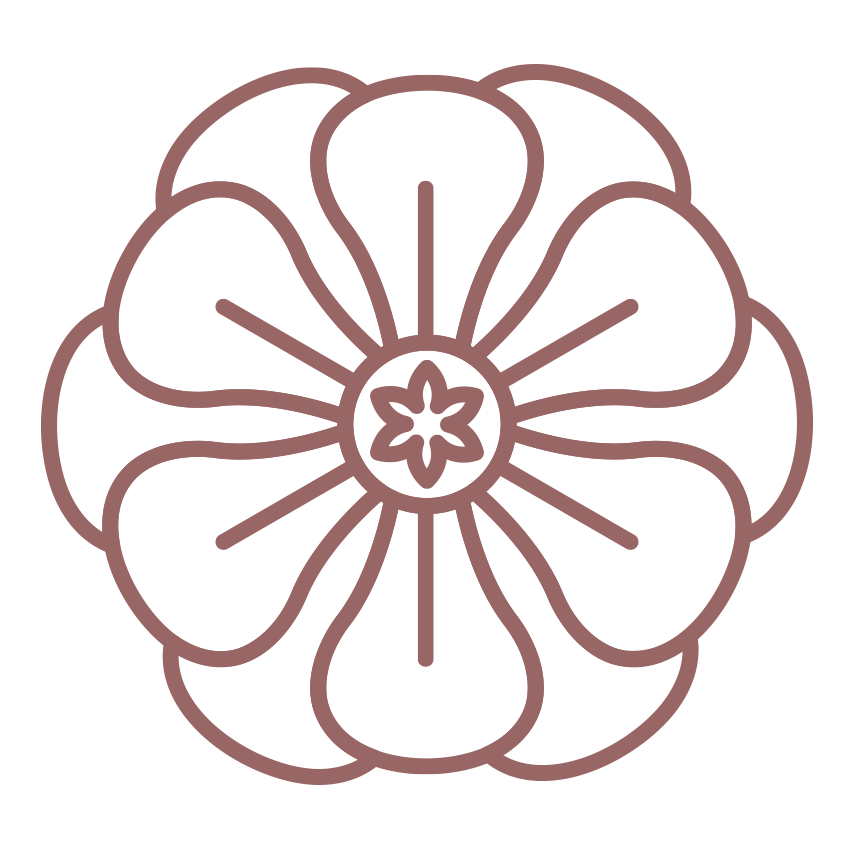 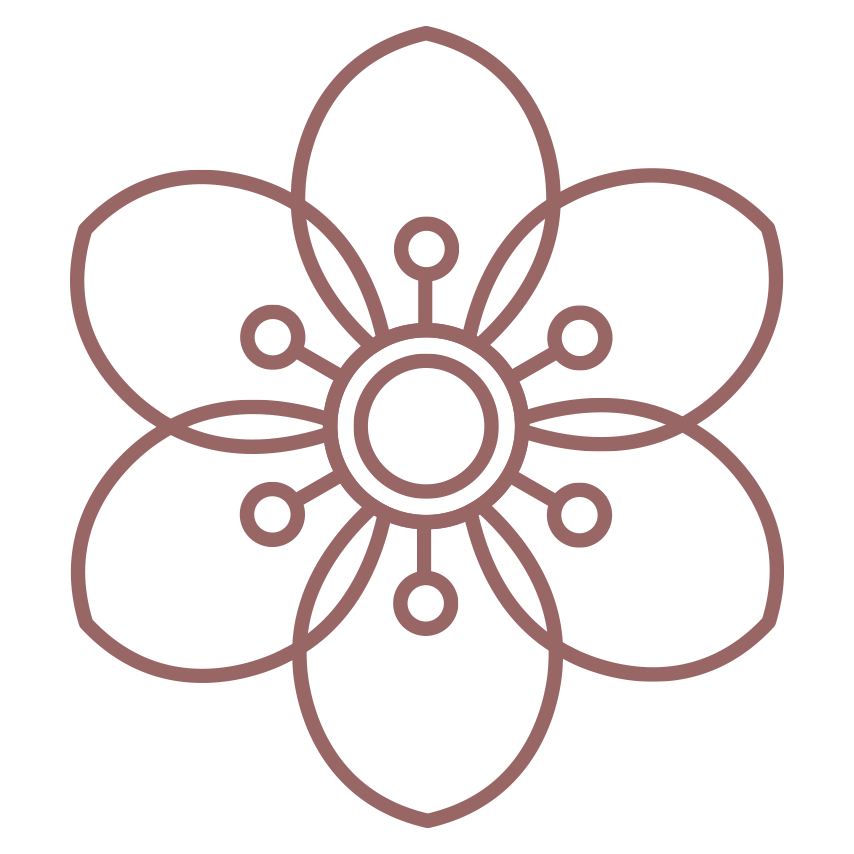 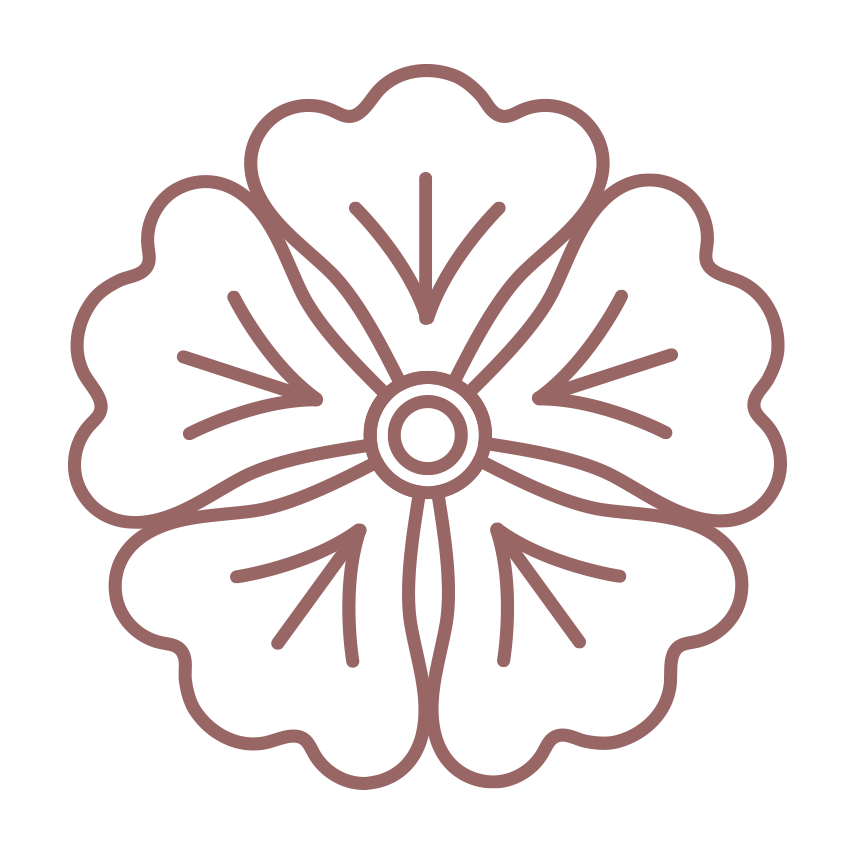 私は花 私は花
私は花 私は花
私は花 私は花
Membuang sampah sembarangan
Melanggar aturan lalu lintas
Meursak fasilitas negara
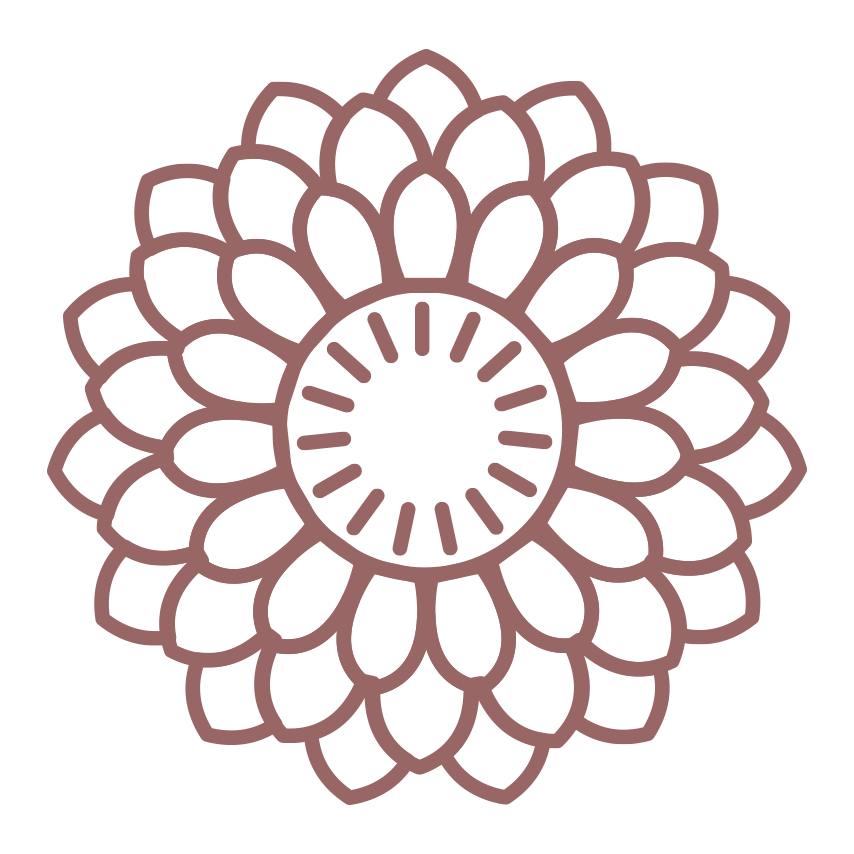 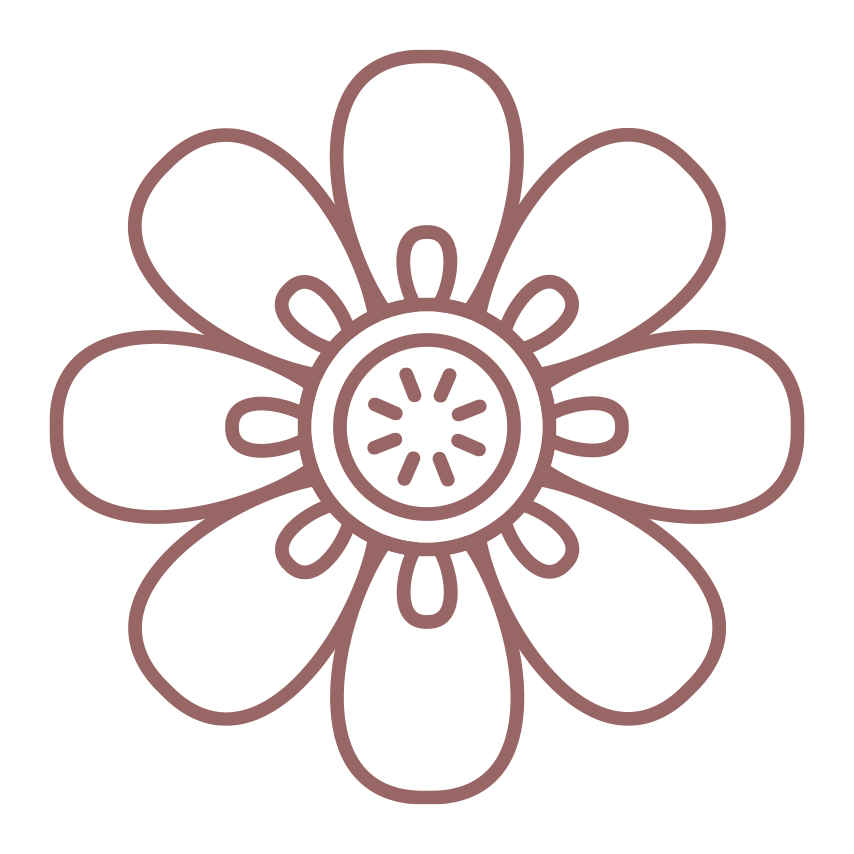 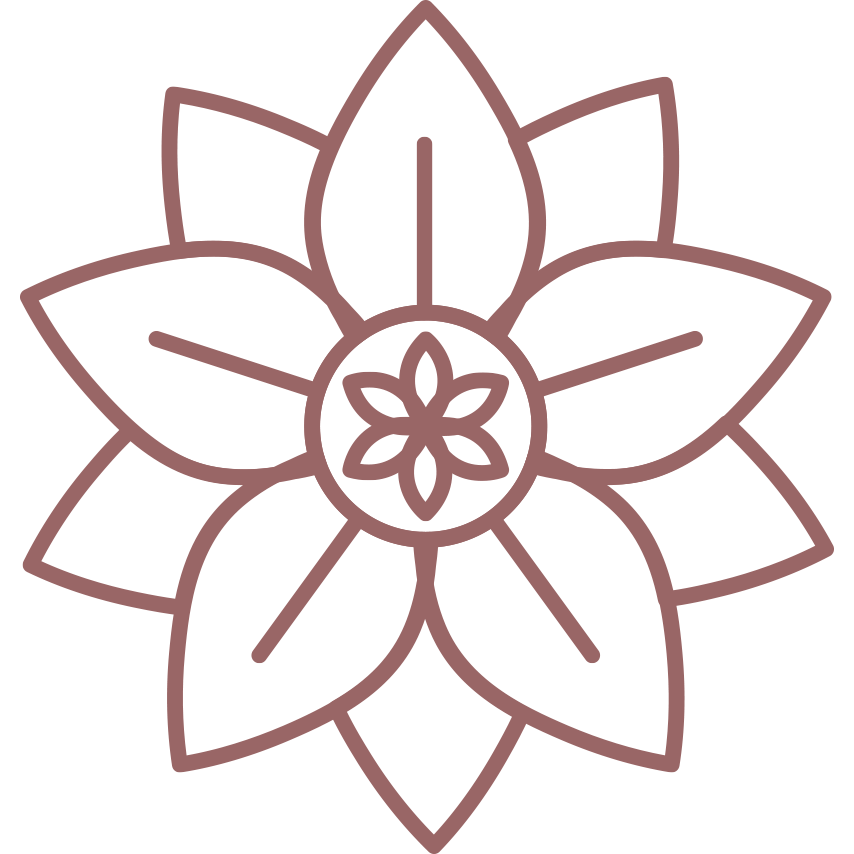 私は花 私は花
私は花 私は花
私は花 私は花
Tidak membayar pajak
Tidak berpartisiapsi dalam usaha pertahanan dan keamanan negara
Now I’m fallin’ fallin’ fallin’ fallin’
Fallin’ fallin’ to you yeah
7
When my little steps pile up, they will form a firm path one day.
- Woozi
8